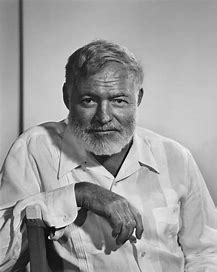 Ernest Hemingway1899–1961
Vojtěch Štantejský
Ernest Hemingway
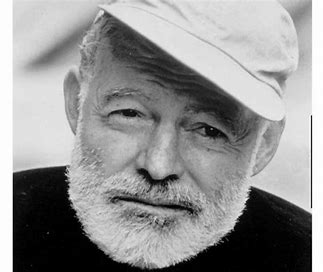 Spisovatel, novinář
Vyhledával nebezpečí a sportoval
Ztracená generace
Pulitzerova cena (1953) + Nobelova cena (1954)
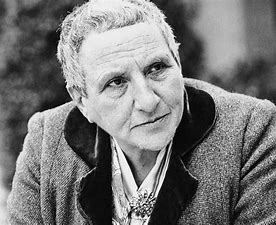 Ztracená generace
Gertrude Steinová
Spisovatelé narozeni kolem 1900
I. Světová válka → fyzicky i psychicky raněni
Díla – pocity z války
Ztracení → ve společnosti a v budoucnosti
Zklamání a skepse
Hl. hrdinové – ztracení jedinci, žádné zakotvení
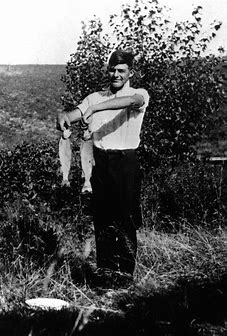 Mládí
Narozen 1899 v Oak Park
V mládí oblékán jako dívka
Chodil na lov a tábořit
Po studiu → Kansas City Star
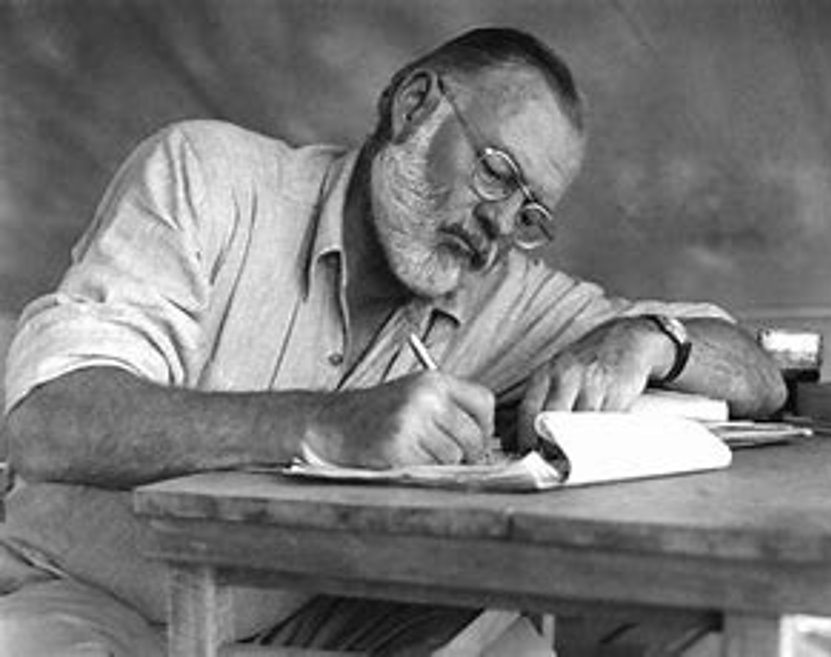 Dílo
Částečně biografické romány
Válečná tématika
Krátké, přímočaré věty s důrazem na opravdovost → ve svých románech
,,Podíval jsem se kukátkem a viděl jsem všechny tři matadory. Romero stál uprostřed Belmonte po jeho levici, Marcial po pravici. Za nimi stáli jejich pomocníci, za těmi zase banderilleros a vzadu ve vratech a na otevřeném prostranství před ohradou jsem zahlédl pikadory.“ – Fiesta (I slunce vychází)
Metoda ledovce
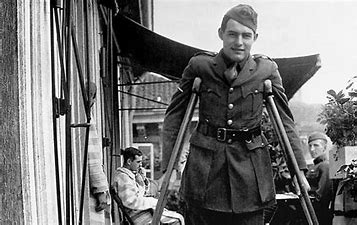 I. Světová válka
Dobrovolník Červeného kříže v Italii
Pokus o záchranu vojáka
Zranění → hospitalizace
První zraněný Američan v Italii
Sbohem Armádo (1929)
Nemocnice na italské frontě
Hrůza a nesmyslnost války
,,Nikdy nevěř tomu, že válka, jakkoliv nutná a ospravedlnitelná, není zločin.“
Hrdinství, láska a nespravedlnost
Únik z války skrze lásku
Vztah vojáka a ošetřovatelky
,,Snědl jsem konec svého kousku sýra a polkl jsem víno. Vším tím ostatním rámusem jsem zaslechl kašlavý zvuk, potom přišlo to ču-ču-ču-ču, potom se zablesko, jako když se otevřou dvířka tavicí pece, a ozval se řev, který začal bíle a zčernal a sílil jako ženoucí se vichřice. Snažil jsem se nadechnout, ale dech mi vypověděl službu a já měl pocit, že jsem vylétl sám ze sebe a moje tělo letí a letí a pořád letí, tělesné a hmotné, vzduchem. Najednou jsem byl bez sebe, úplně a naprosto a věděl jsem, že je po mně a že to byl všechno strašný omyl, myslet si, že člověk jenom tak prostě umře."
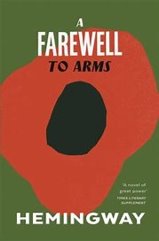 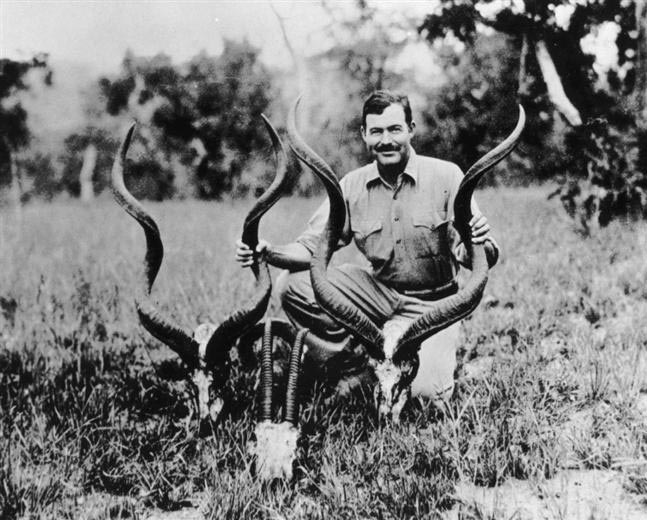 Meziválečné období
Po celém světě
Francie – Gertrude Steinová, F. S. Fitgerald, …
Španělsko – korida
Fiesta (I slunce vychází)
USA – Florida, rybolov
Afrika – lov zvěře
Zelené pahorky Africké
Lovecké zážitky + úvahy o životě a literatůře
,,Naslinil jsem prst a zvedl ho. Podle toho, z které strany to studilo, se zdálo, že větřík vane dolů do údolí. Mkola vzal trochu uschlého listí, zmačkal je a vyhodil do vzduchu. Spadlo o kousek blíž k nám.“
Mít a nemít (1937)
Hospodářská krize
2 části
Harry Morgan
pevný, statečný
Těžký boj o existenci
→ beznadějný boj se životem
Richard Gordon
Intelektuál
Vzdálený skutečnému životu
Konfrontace dvou světů
,,Vzpřímil se. Bylo hezké, jasné odpoledne, příjemné, nebylo chladno a vál jen lehký severní vítr. Skutečně to bylo pěkné odpoledne. Pozoroval, jak s odlivem klesá hladina, na kůlech u okraje kanálu seděli dva pelikáni. Malý rybářský člun, natrh, černošský rybář seděl na zádi u kormidla a držel rukojeť kormidla v ruce.“
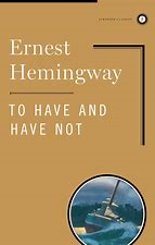 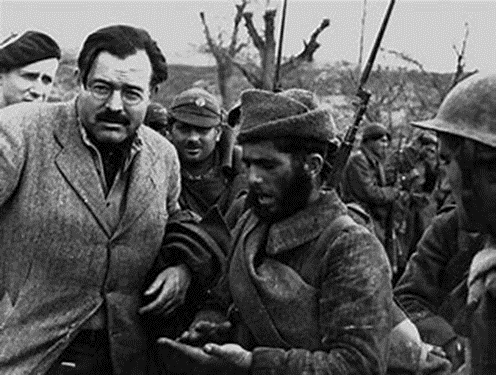 Španělská občanská válka
Válečný dopisovatel → několik měsíců
Nejen pozorovatel → na straně republikánů 
 Pátá kolona (1938)
Divadelní hra
Filip Rawlings
Opilec a člen komunistické strany
Válečný zpravodaj
Sleduje členy fašistické skupiny
Komu zvoní hrana (1940)
Antifašismus, hrůzy války
Nutnost boje o demokracii, stejná lidská práva pro všechny
Robert Jordan, na straně republikánů, se snaží zničit strategický most
,, Nikdy se neptej, komu zvoní hrana. Tobě zvoní“ – John Donne
,,Viděl jak všichni vpředu na okraji lesa na něho upírají oči, a řekl: “ Arre caballo! Kupředu koni!“ a cítil, jak se hruď  jeho statečného koně na stále příkřejší pláni vzdouvá a jak se sivá šíje napíná, a před sebou viděl sivé uši a natáhl ruku a popleskal koně po vlhké sivé šíji, a ohlédl se k mostu a spatřil jasný záblesk z těžkého, zavalitého, špinavě zbarveného tanku tam na silnici a pak nezaslechl žádný hvizd, ale jenom dunivě zvonivý zvuk se štiplavým pachem, jako když se roztrhne kotel, a sám se octl pod sivákem a sivák kopal nohama do vzduchu a on se pokoušel vyprostit zpod té tíhy.“
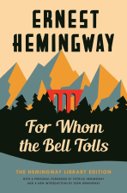 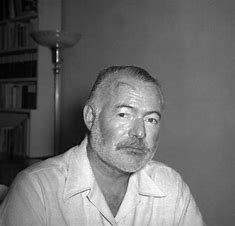 Závěr života
Kuba
2 letadlové havárie → trvalé poznamenán
Deprese
Zdravotní problémy
Sebevražda
Stařec a moře
Množství přirovnání a personifikací
Existenciální drama o vnitřní síle, lidském chování a myšlení
Oslava nezdolnosti, souboj člověka s přírodou a spojení s ní
Smysl života – hluboké uspokojení a čestný zápas
Marný boj starce s obrovským marlínem a žraloky
"Jen klid a sílu, dědku!" povzbudil se nahlas.Při příštím okruhu se rybě vynořil hřbet, ale bylo to trochu příliš daleko od člunu. Při následujícím okruhu byla stále ještě příliš daleko, ale vynořovala se víc z vody, a stařec si byl jist, že když ještě o něco zkrátí šňůru, dostane ji po bok loďky.Už dávno předtím si připravil harpunu, její lehké lanko bylo svinuto v kulatém košíku a na konci přivázáno k ouvazníku na přídi.Ryba se teď ve svém kroužení blížila, vypadala klidně a krásně a jenom veliká ocasní ploutev se jí pohybovala. Stařec vší silou zatáhl, aby ji dostal blíž. Na kratičký okamžik se ryba naklonila trochu na bok. Pak vyrovnala a pustila se do dalšího okruhu."Pohnul jsem s ní," řekl si stařec nahlas. "Přece jsem s ní pohnul!"Pocítil opět nával mdloby, ale visel na obrovské rybě, co měl síly. Pohnul jsem s ní, opakoval si v duchu. Možná, že teď ji převrátím. Táhněte, ruce! Držte, nohy! Hlavo, vydrž! Udělej mi to k vůli! Nikdy jsi mě nezklamala. Tentokrát ji převrátím na bok!Když však sebral všechny síly a když se do toho opřel o hodně dřív, než ryba proplula kolem člunu, a táhl, div mu svaly nepraskly, ryba se dala o něco strhnout, ale pak vyrovnala a plula pryč."Rybo," oslovil ji stařec. "Rybo, vždyť stejně umřeš. Musíš přitom zabít i mě?"
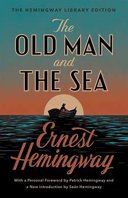 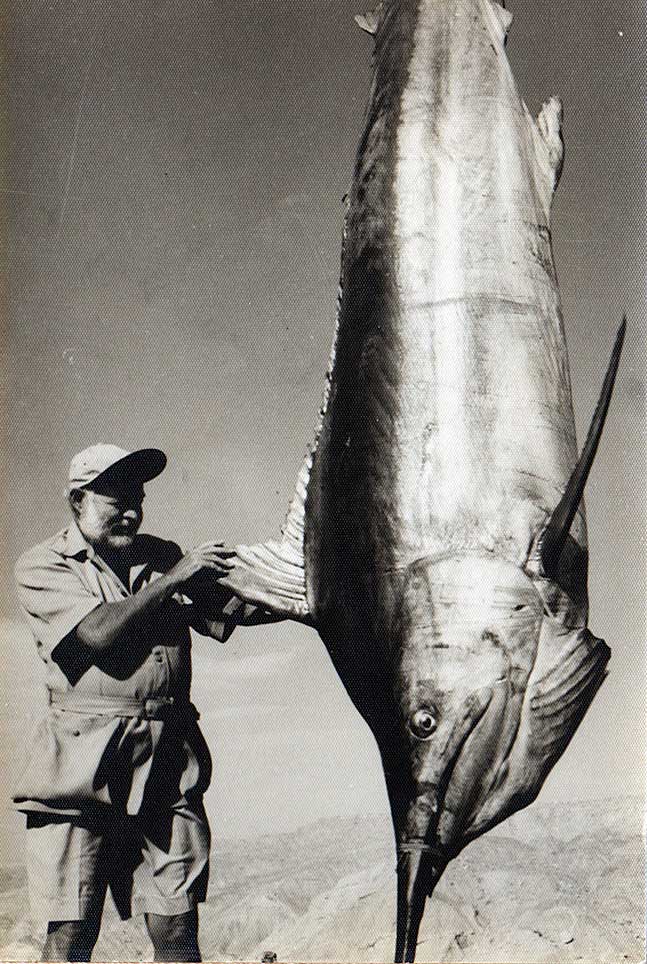 „Než začnete jednat, naslouchejte. Předtím, než zareagujete, přemýšlejte. Než začnete utrácet, vydělávejte. Předtím, než začnete kritizovat, vyčkejte. Než se začnete modlit, odpusťte. Předtím, než se vzdáte, alespoň to zkuste.¨
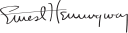 Zdroje
Ztracená generace : Témata a znaky ztracené generace v dílech, Významná díla a autoři, Reference, Související články Wikipedie, otevřená encyklopedie » cahérald.vn (xn--cahrald-dya.vn)
Gertrude Steinová : Život, Literární dílo, Gender Studies, Galerie Wikipedie, otevřená encyklopedie » ukdonnées.vn (xn--ukdonnes-g1a.vn)
▷ Ernest Hemingway - narození, díla, citáty, životopis, ... - Pravopisně.cz (pravopisne.cz)
Ernest Hemingway - životopis | OSOBNOSTI.cz (spisovatele.cz)
Spisovatel za volantem ambulance: Ernest Hemingway na italské frontě (1) | 100+1 zahraniční zajímavost (stoplusjednicka.cz)
Nečekaný válečný hrdina: Ernest Hemingway na italské frontě (2) | 100+1 zahraniční zajímavost (stoplusjednicka.cz)
Světová kultura v meziválečném období - Galaktis
„Blahodárný pach Afriky“ v legendárním cestopisu Ernesta Hemingwaye – iLiteratura.cz
Před 80 lety vyšel slavný Hemingwayův román Komu zvoní hrana. Předlohou mu byly vlastní zážitky | iROZHLAS - spolehlivé zprávy
Bakalarska_prace_Koudelova_Sabina_481019_Archive.pdf
Stařec a moře - Ernest Hemingway | Databáze knih (databazeknih.cz)
Stařec a moře - Rozbor | Edufix.cz
Ernest Hemingway - Stařec a moře (2) | Čítanka | Český-jazyk.cz aneb studentský underground (cesky-jazyk.cz)
Mít a nemít - Ernest Hemingway | Databáze knih (databazeknih.cz)
Papá  Hemingway, A. E. Hotchner
Ernest HemingwayŽivotní příběh velkého spisovatele. Lovce a dobrodruha, Carlos Baker
Nová literatura pro SŠ